DATOS 2019
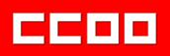 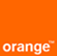 DATOS PARA EL IV CONVENIO ORANGE ESPAÑA
DATOS
FINANCIEROS
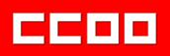 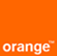 DATOS PARA EL IV CONVENIO ORANGE ESPAÑA
DATOS FINANCIEROS
ORANGE ESPAÑA
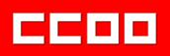 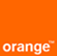 DATOS PARA EL IV CONVENIO ORANGE ESPAÑA
EBDITA ESTIMADO
1.582 M€
1.700 M€
+ 7,46%
EBDITA/REVENUE
31,78%
29,45%
El Ebitda es un indicador financiero representado mediante un acrónimo que significa en inglés Earnings Before Interest, Taxes, Depreciation, and Amortization (beneficio antes de intereses, impuestos, depreciaciones y amortizaciones), es decir, el beneficio bruto de explotación calculado antes de la deducibilidad de los gastos financieros.
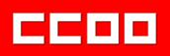 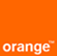 DATOS PARA EL IV CONVENIO ORANGE ESPAÑA
INVERSIONES
1.115 M€
1.120 M€
+ 0,45%
CAPEX/REVENUE
20,94%
20,76%
+ 0,18%
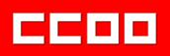 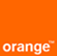 DATOS PARA EL IV CONVENIO ORANGE ESPAÑA
DATOS
4 EUROPEAN COUNTRIES
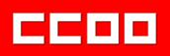 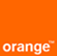 DATOS PARA EL IV CONVENIO ORANGE ESPAÑA
2017 RESULTADOS FINANCIEROS
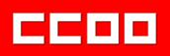 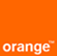 DATOS PARA EL IV CONVENIO ORANGE ESPAÑA
HEADCOUNT
2017
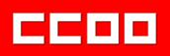 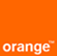 DATOS PARA EL IV CONVENIO ORANGE ESPAÑA
PRODUCTIVIDAD 2017
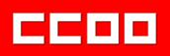 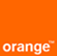 DATOS PARA EL IV CONVENIO ORANGE ESPAÑA
HISTÓRICO REVENUE Y EBIDTA
PARA ESPAÑA
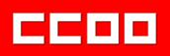 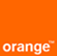 DATOS PARA EL IV CONVENIO ORANGE ESPAÑA
ORANGE ESPAGNE, S.A.U. HEADCOUNT
En el año 2015:  2.687 personas en plantilla.
En el año 2016:  2.851 personas en plantilla.
En el año 2017:  2.800 (más o menos) personas en plantilla.
En el año 2018:  3.015 personas en plantilla.
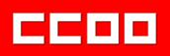 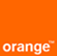